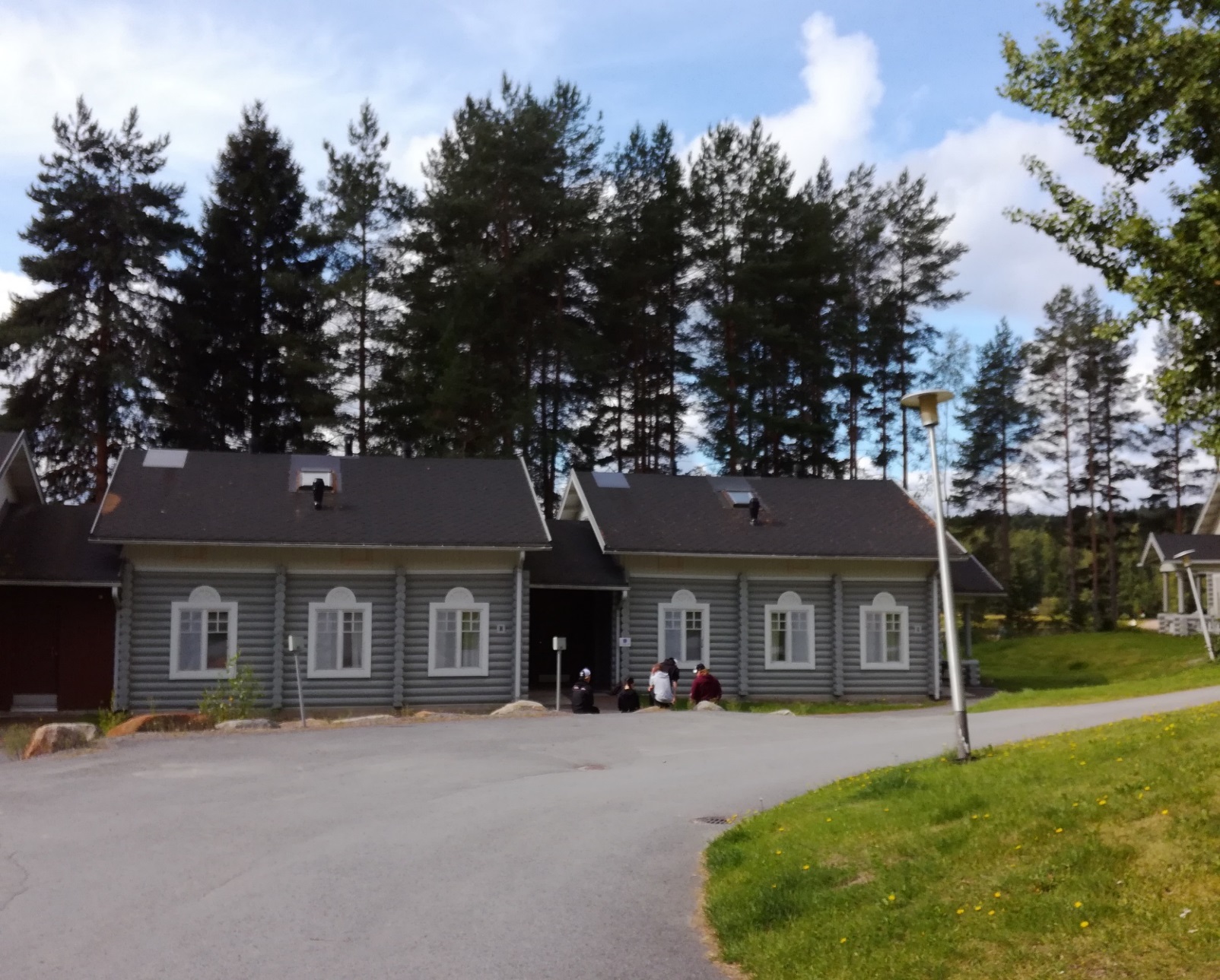 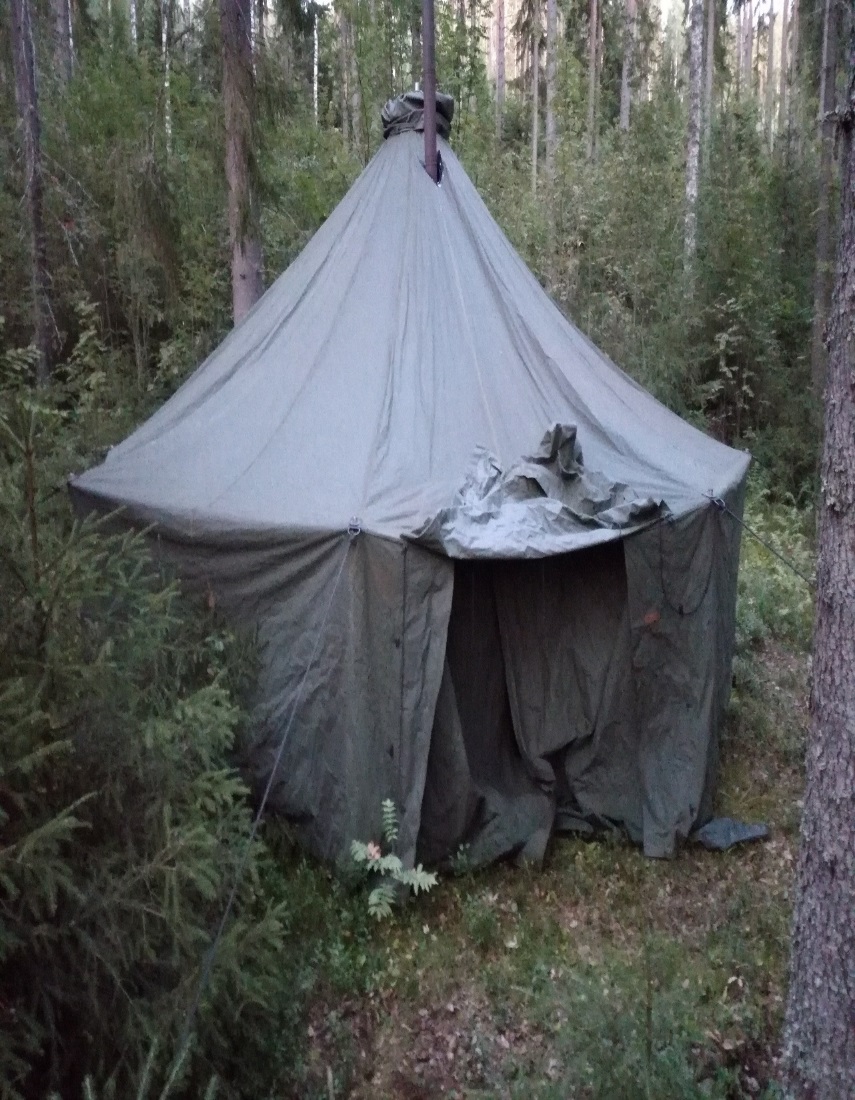 Yöpymiset
Sonja
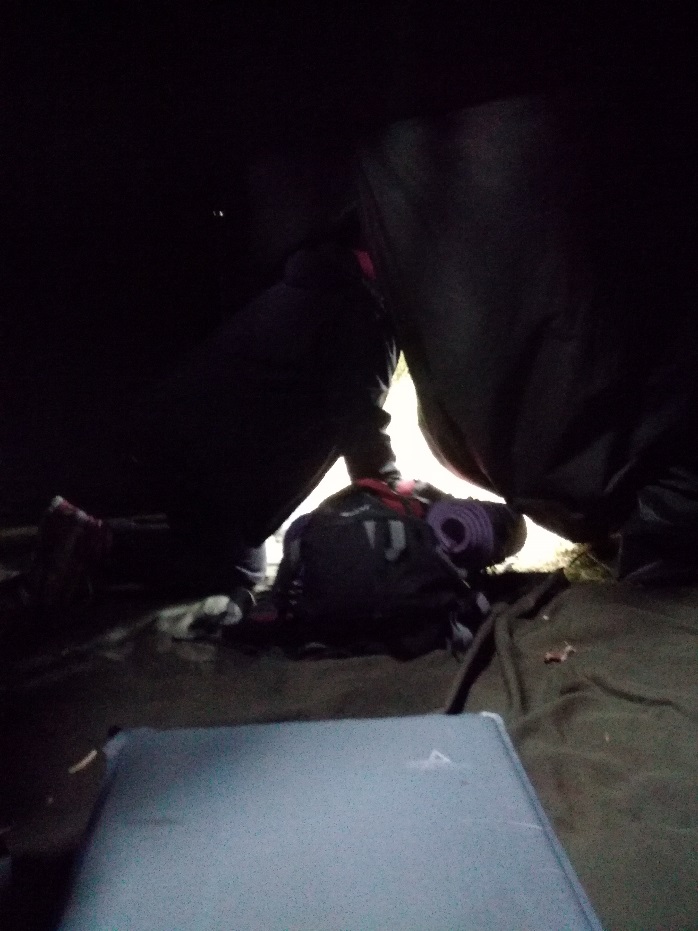 Ensimmäinen yö nautittiin metsässä kaminateltoissa.
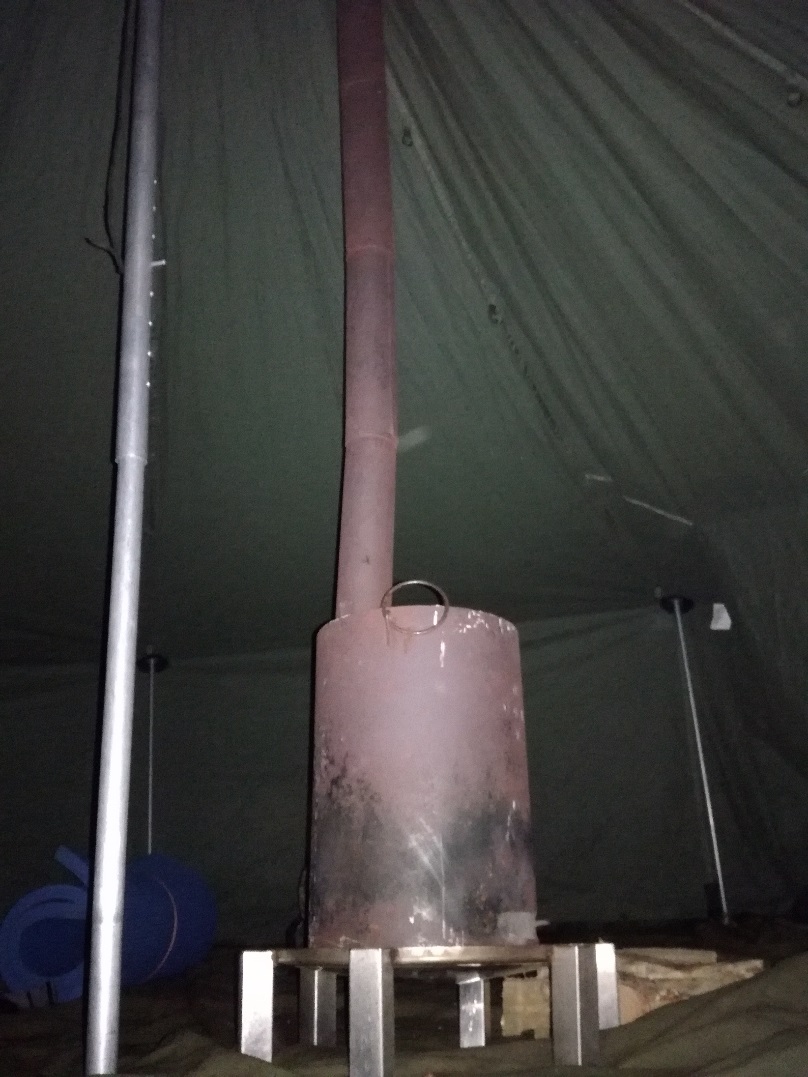 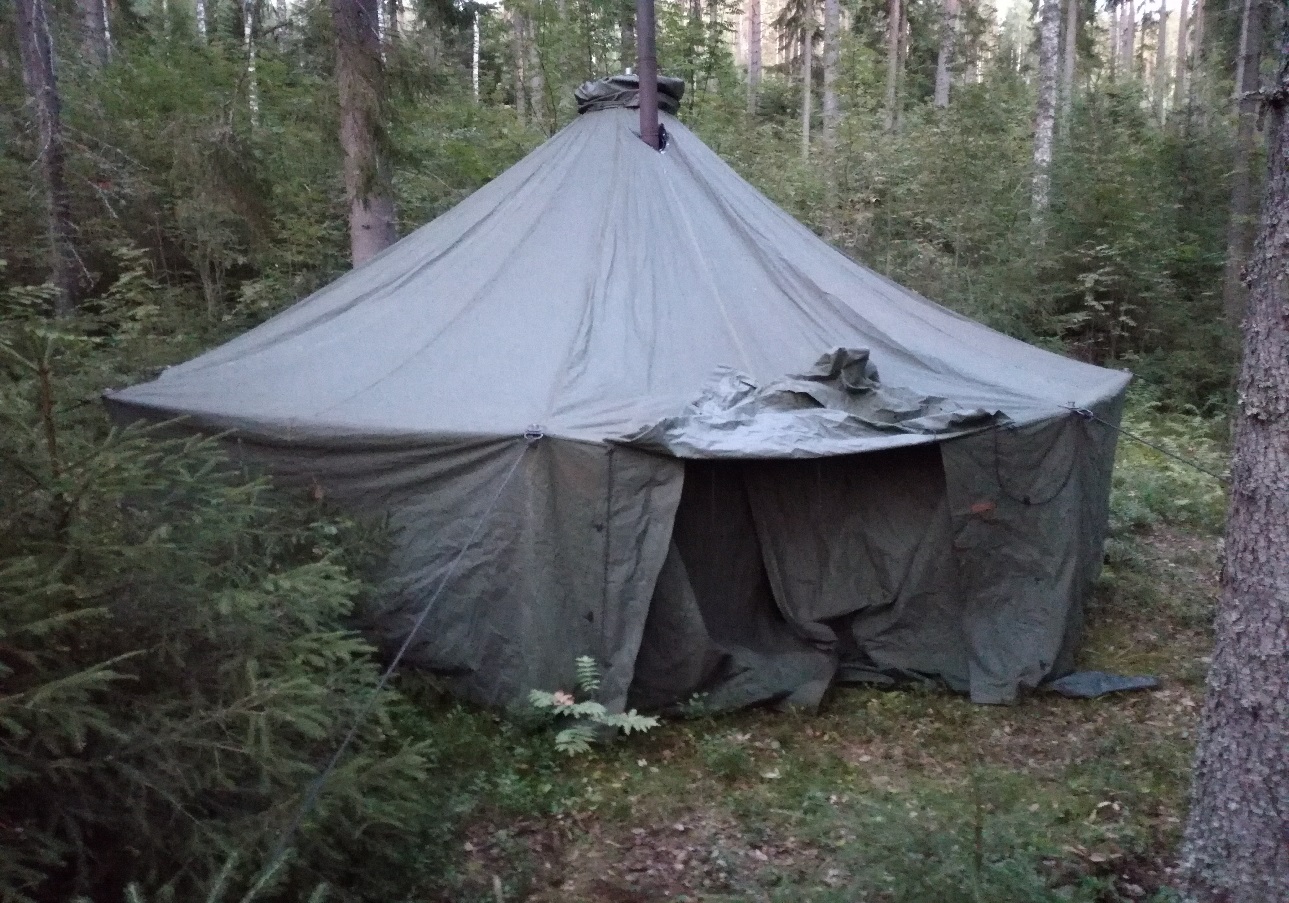 Heti kun saavuttiin leirille, aloitettiin pystyttämään telttoja. Ensimmäisen teltan pystytyksessä auttoi yöretken ohjaaja, mutta toinen teltta piti pystyttää ilman ohjaajaa ja kyllä me se hyvin saatiin pystyyn.
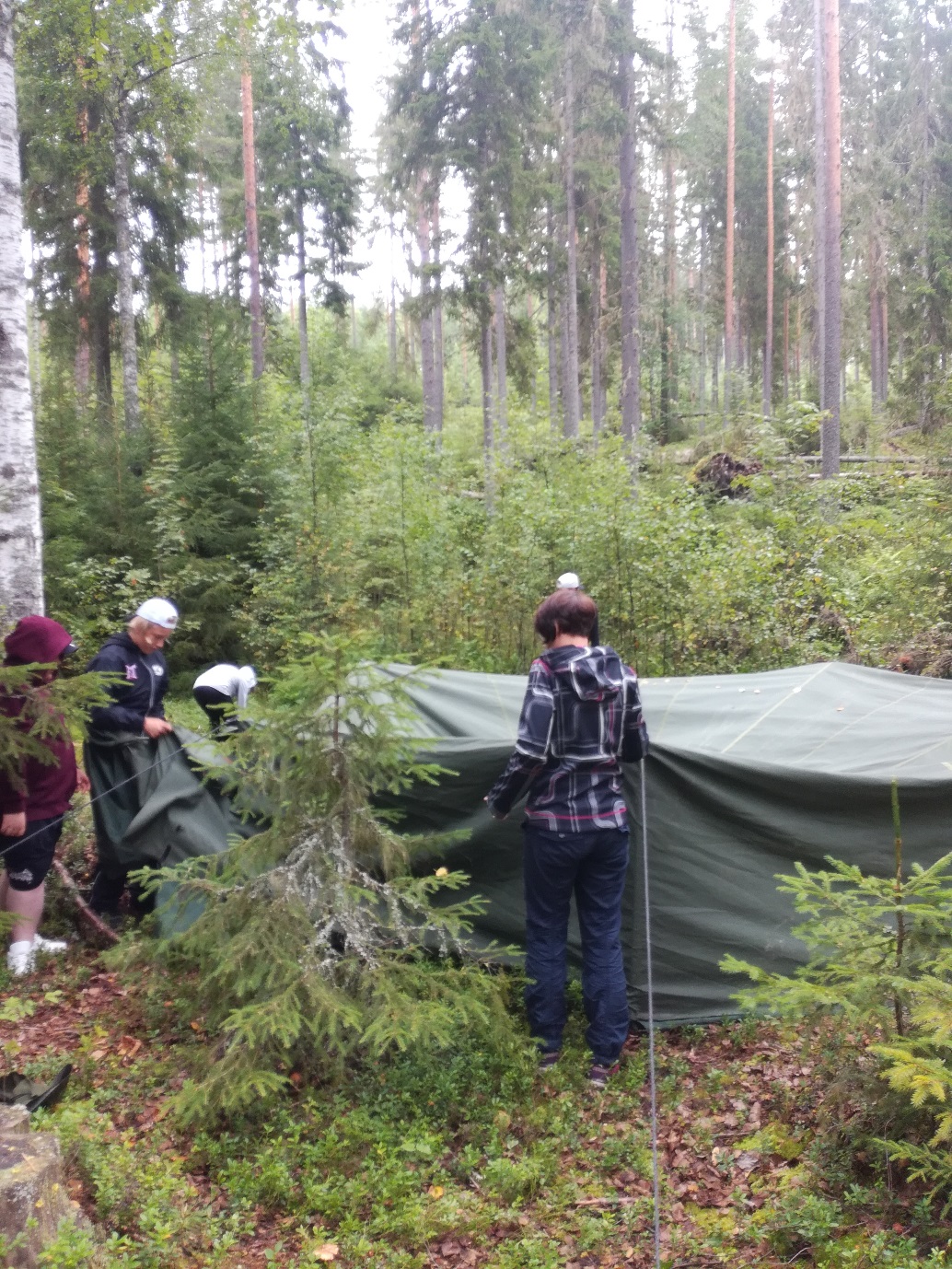 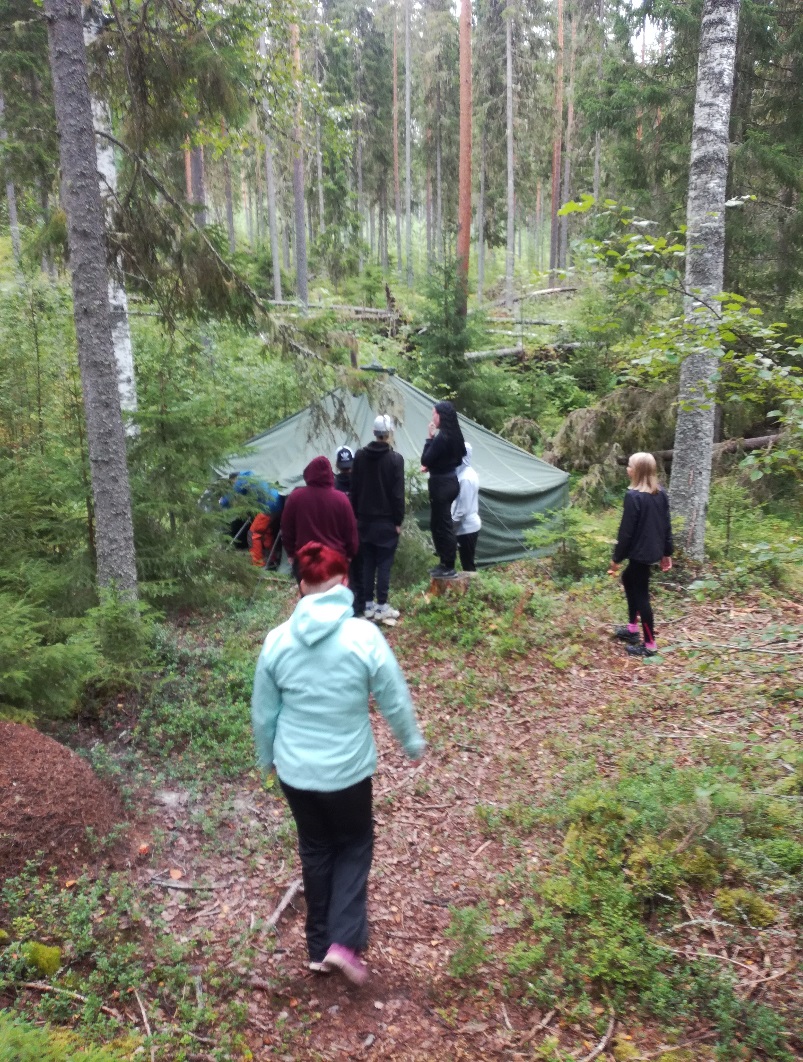 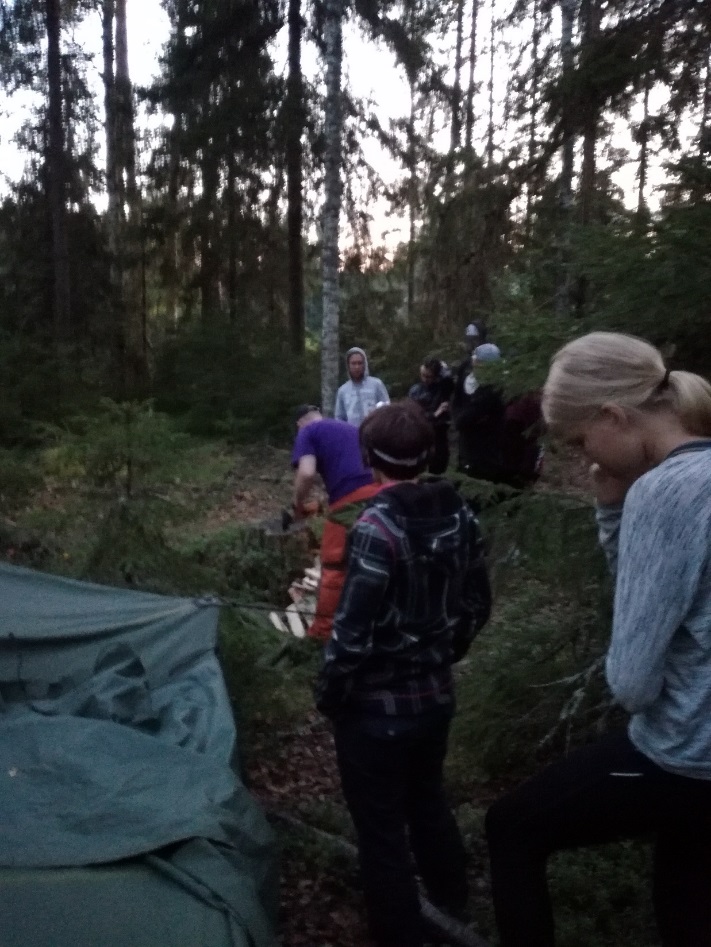 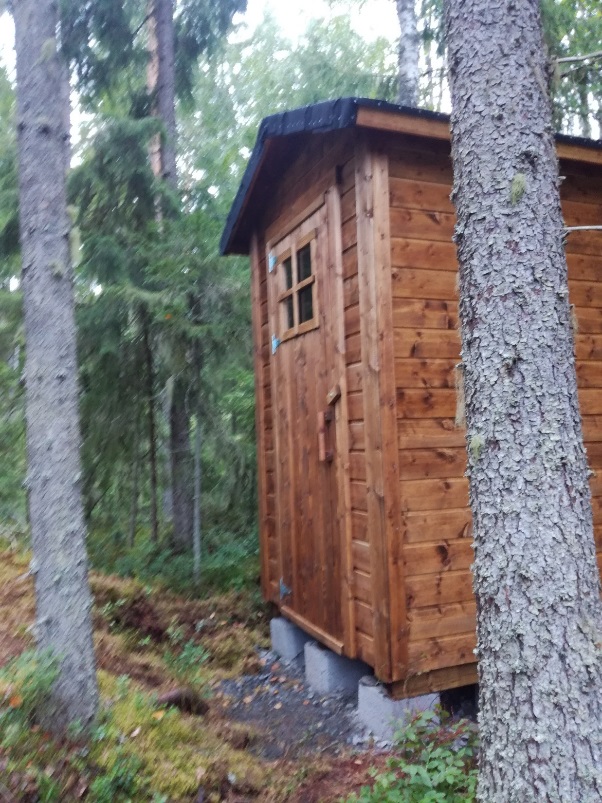 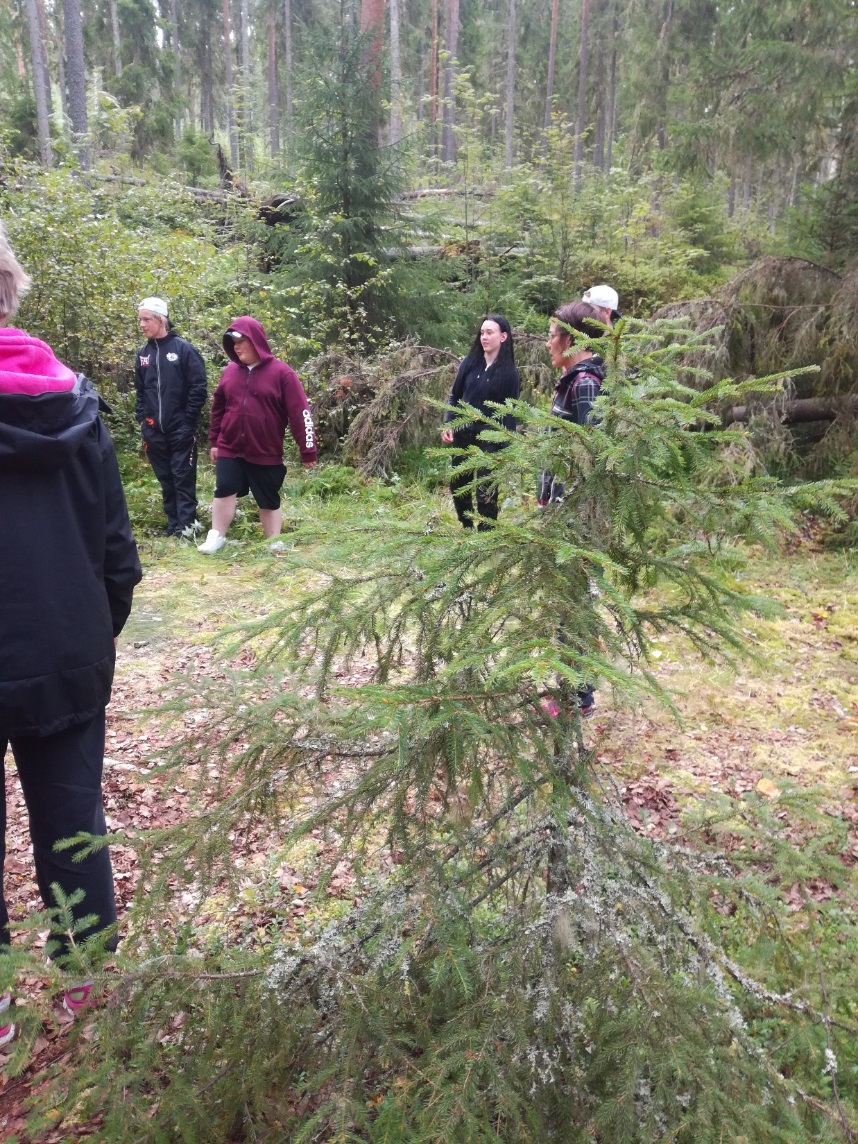 Aamulla,
kun aamupalat oli syöty ja reput pakattu, piti toinen teltta purkaa ja kyllä me siitäkin hyvin selvittiin.
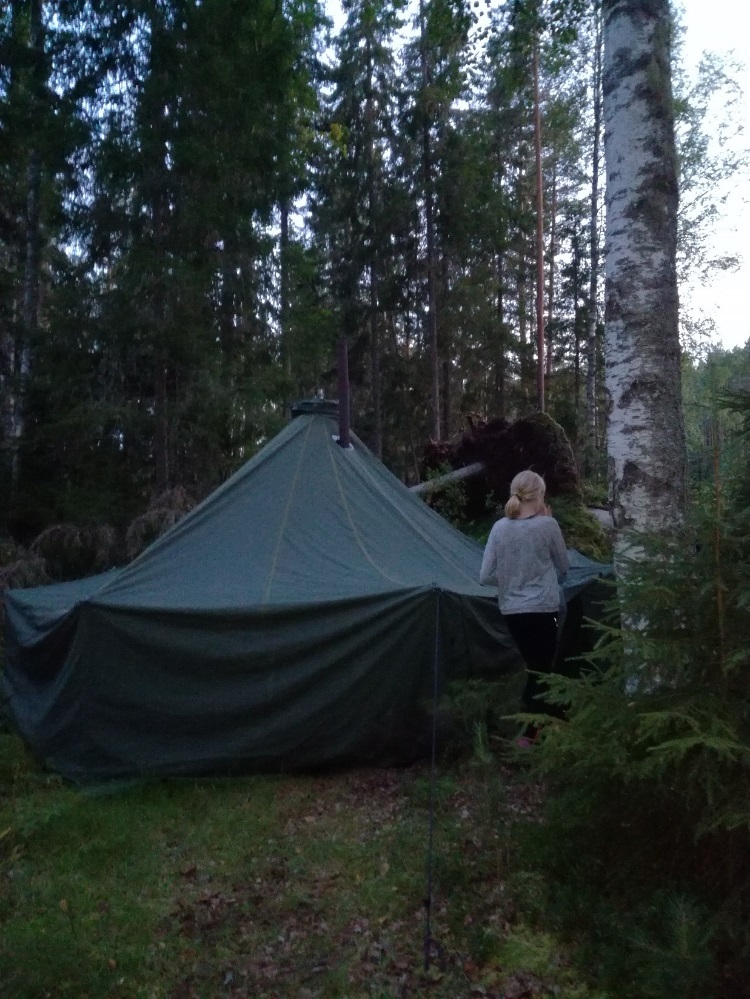 Metsässä meitä palveli juuri rakennettu ulkohuussi
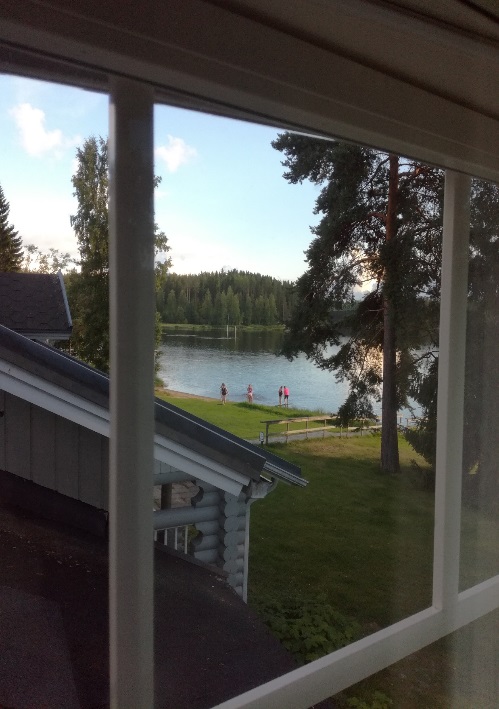 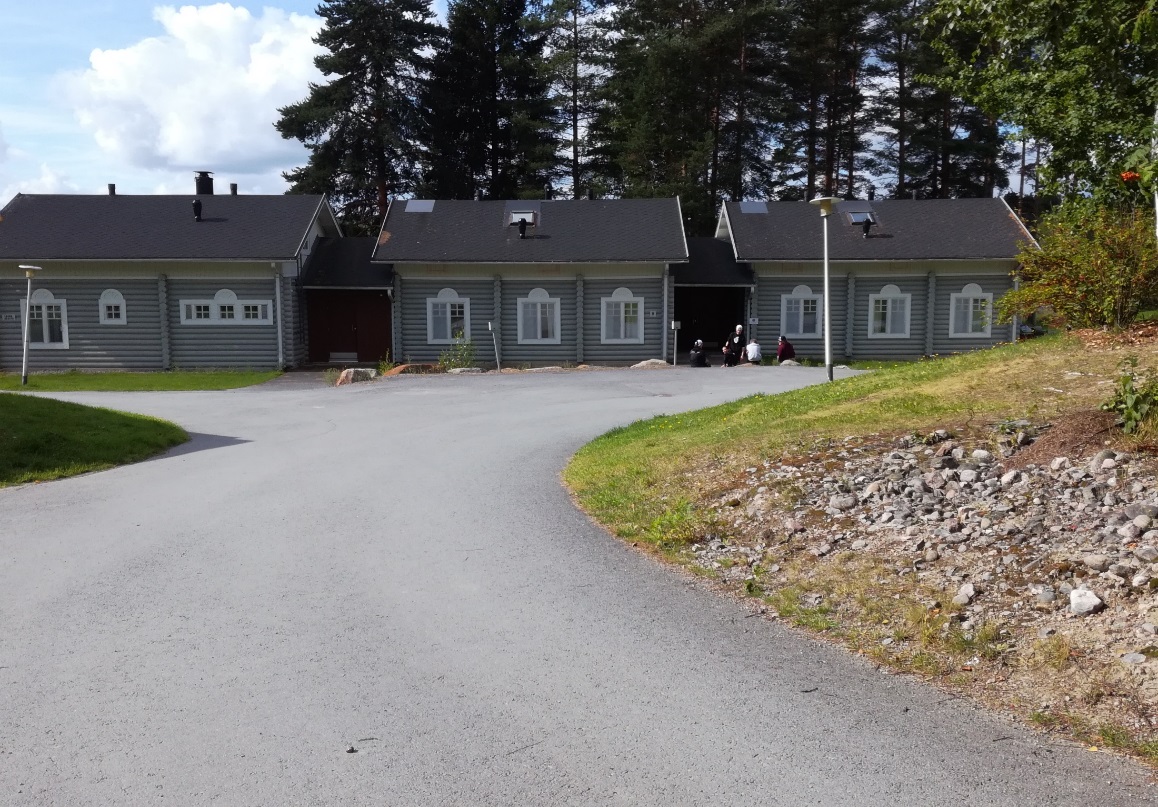 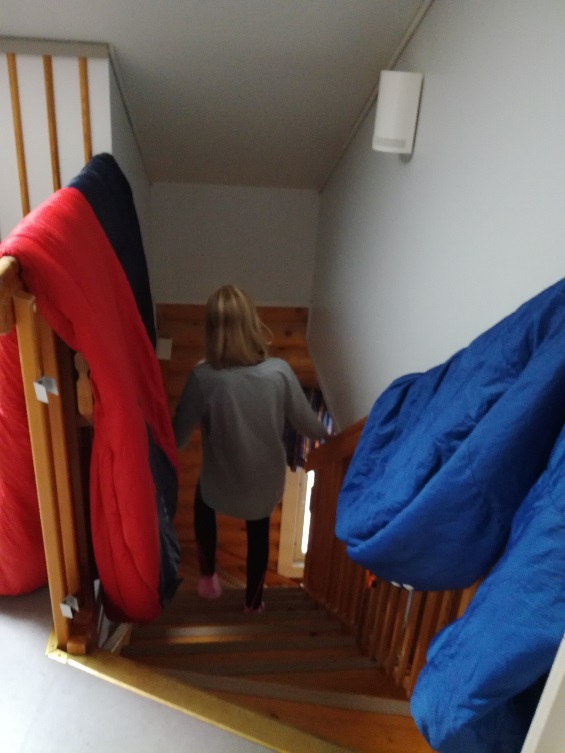 Näkymät takapihalleolivat hienot.
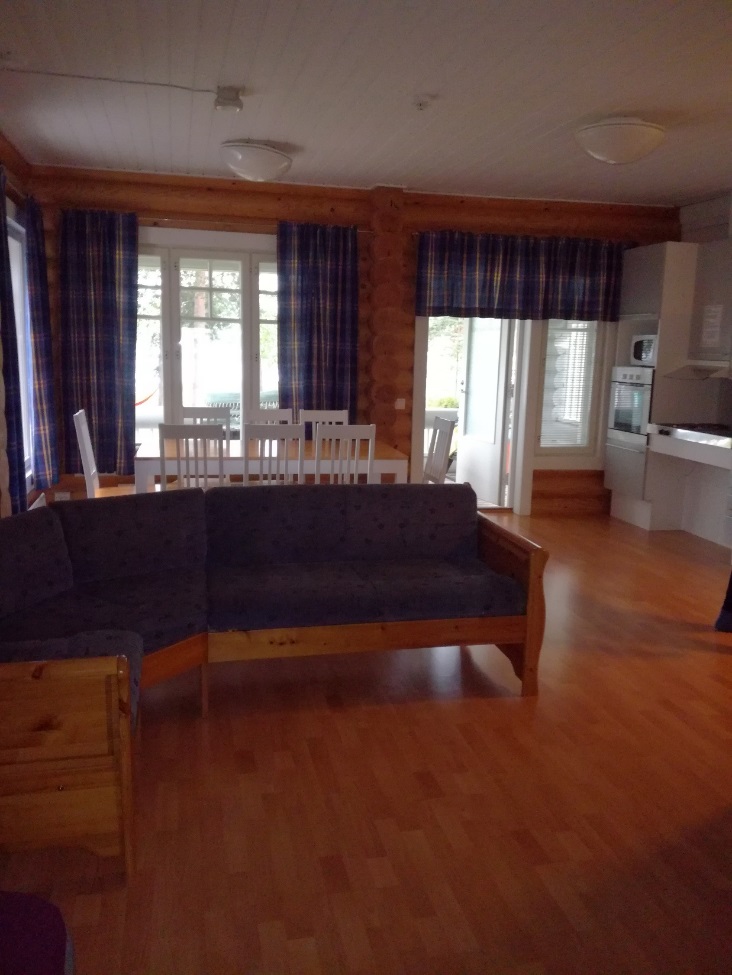 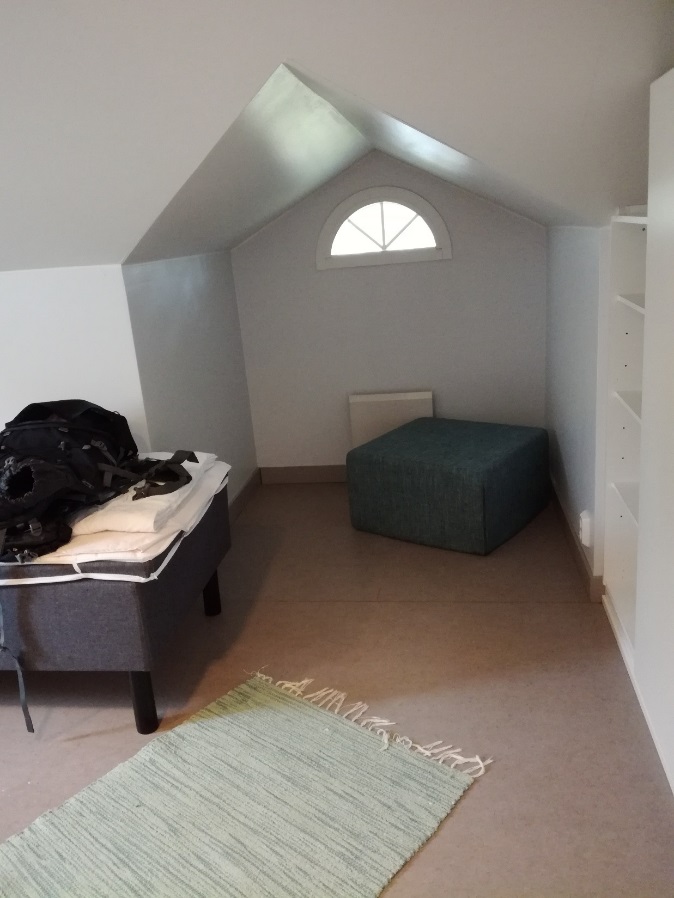 Poikien talo
Tyttöjen talo
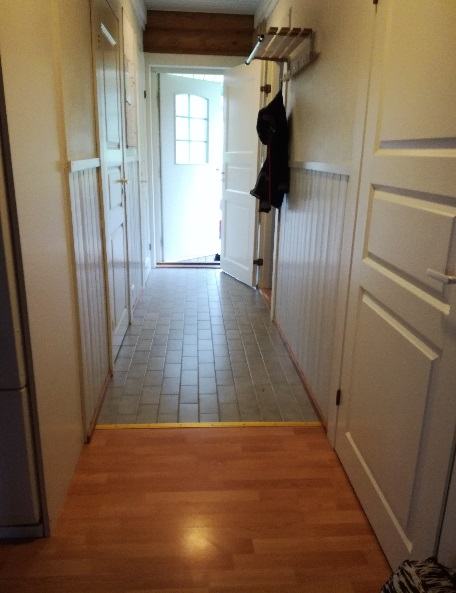 Majoitustilat olivat siistit ja tilavat.